Svjetski dan osoba s down sindromom
21.ožujka
Svjetski dan osoba s Down sindromom održava se 21. ožujka.
Simbol Dana sindroma Down su šarene čarape. Nošenjem šarenih čarapa pokazuje se podrška borbi osoba s Down sindromom kako bi se što bolje uklopili u naše društvo.
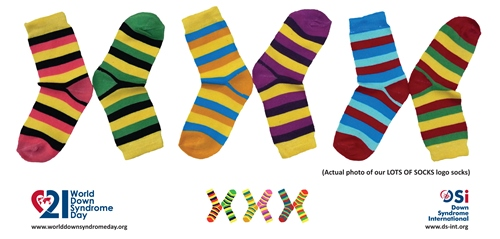 Što je down sindrom?
Prosječno jedno od 650 sve novorođene djece rađa se sa sindromom Down.
Down sindrom je kromosomski poremećaj koji nastaje uslijed viška jednog kromosoma ili dijela kromosoma u jezgri svake stanice tijela.
Taj poremećaj sprečava normalan fizički i mentalni razvoj djeteta.
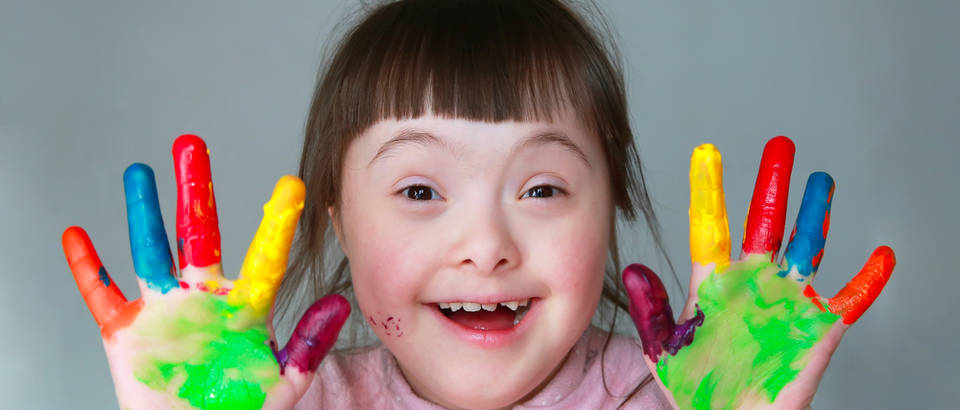 Stvari koje treba znati o osobama s down sindromom
Ljudi s Downom žive i vode uobičajene, uspješne živote.
Moguće je da je malo teže komunicirati s ljudima sa sindromom Down.
Svatko s ovim sindromom ima svoju osobnost.
Ne žele da se prema njima ponašate kao prema bebama.
Mogu živjeti sami.
Sindrom Down ne definira osobu.
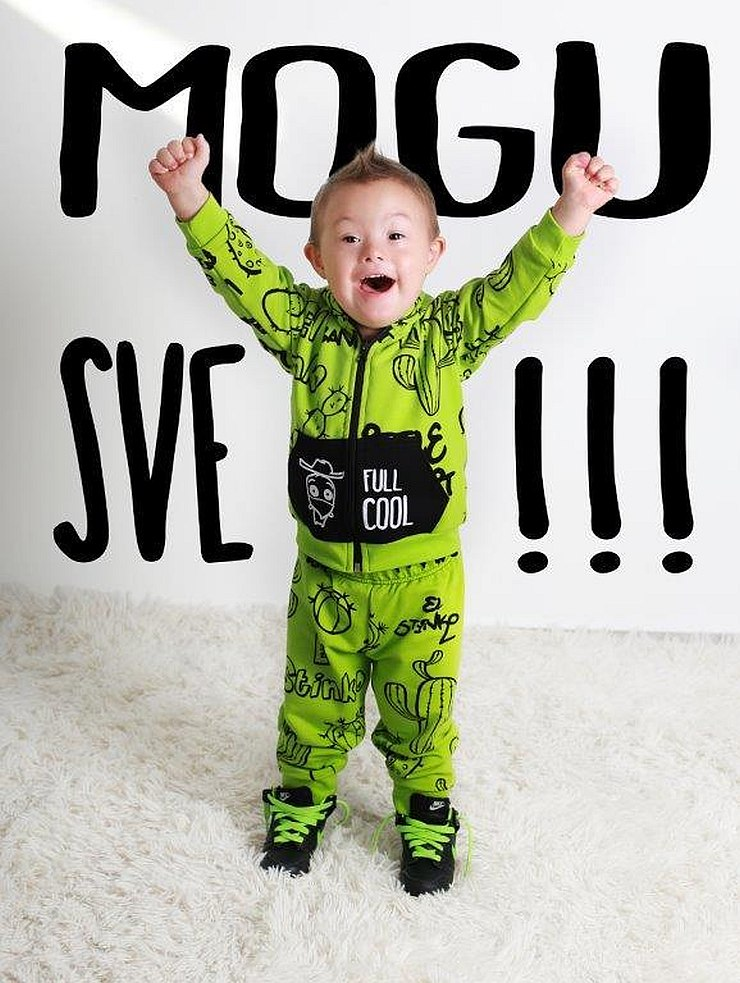 Pogledaj video!
https://www.youtube.com/watch?v=AQxMzeGj9VA
https://www.youtube.com/watch?v=Biex1XR_mpo&feature=emb_logo
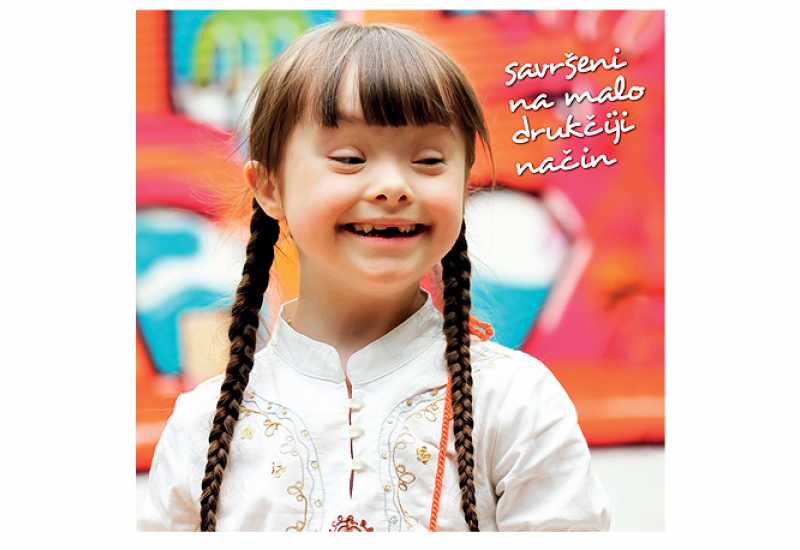 I Ne zaboravi 21. ožujka nositi šarene čarape kao znak podrške osobama s down sindromom!!
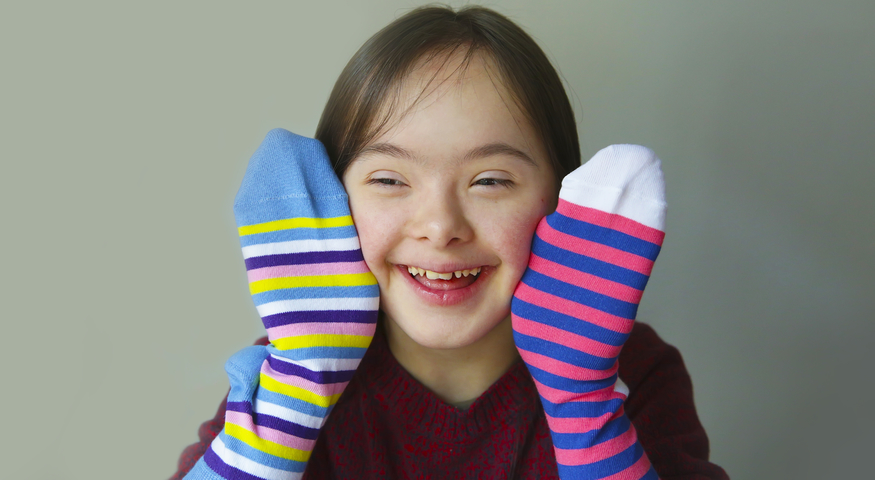